Отчет исследовательской группы «Экологи»часть 2
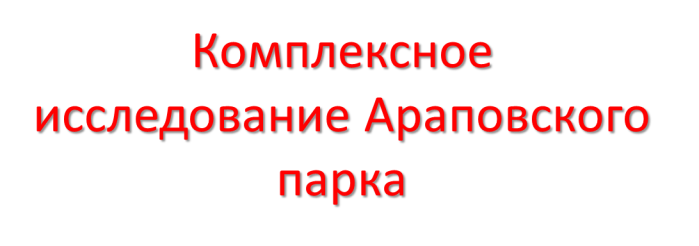 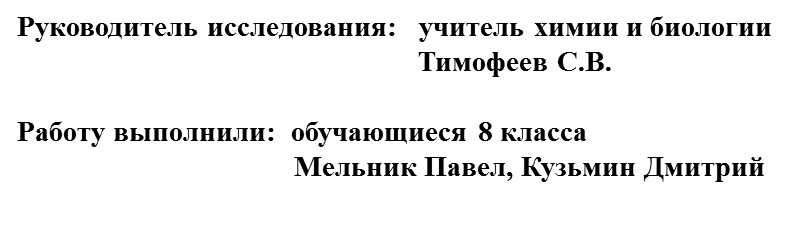 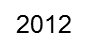 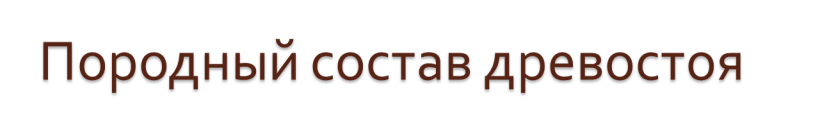 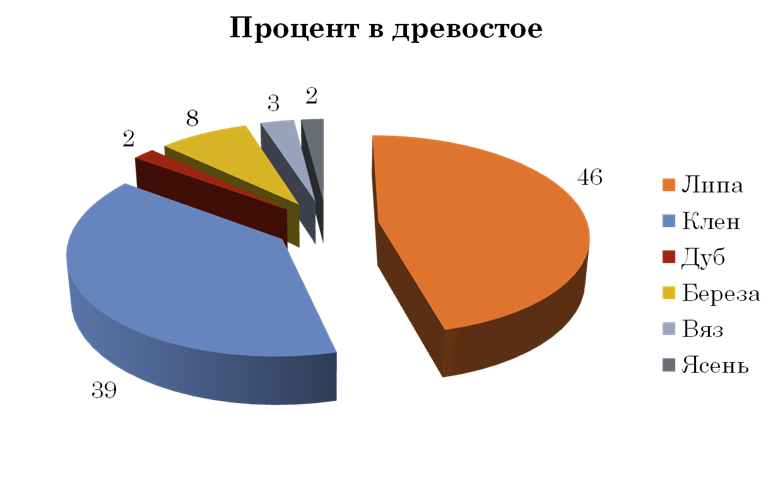 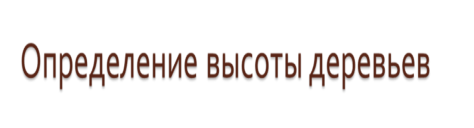 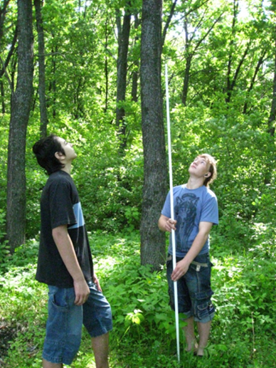 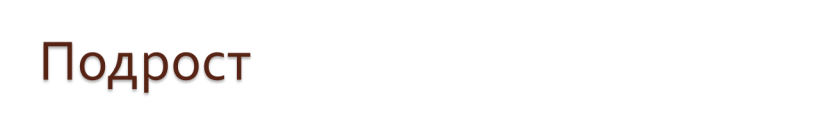 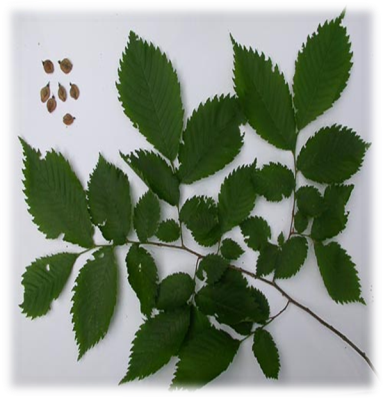 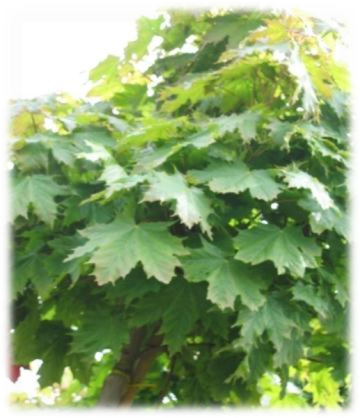 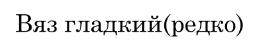 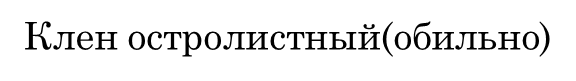 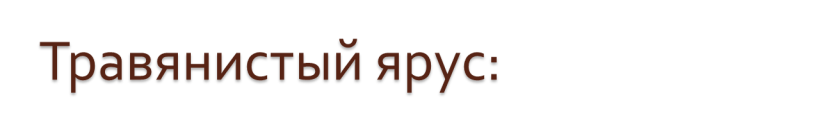 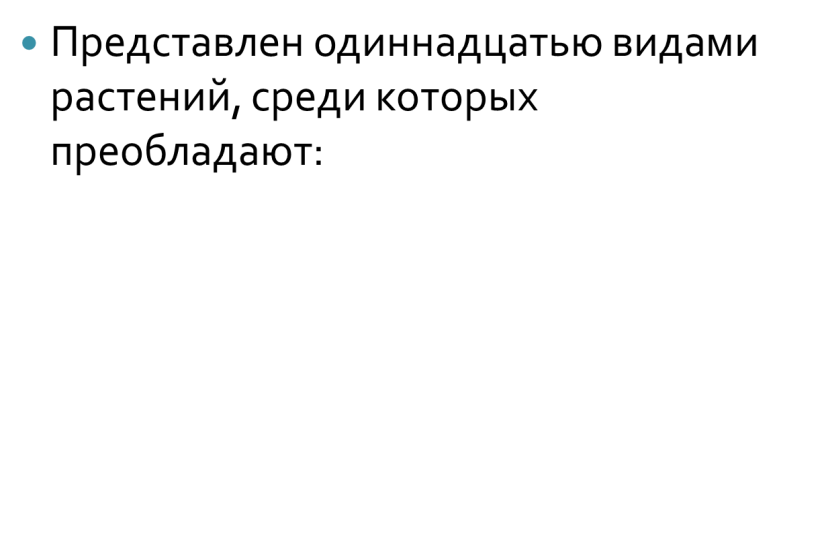 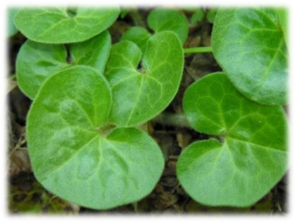 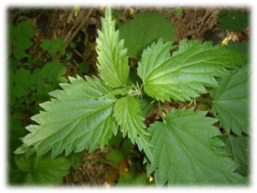 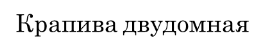 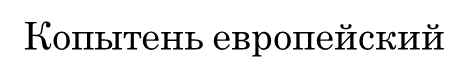 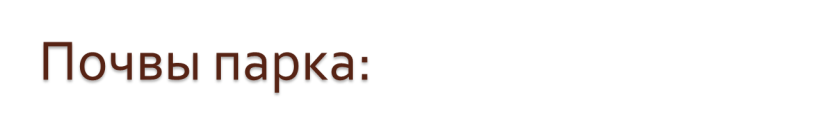 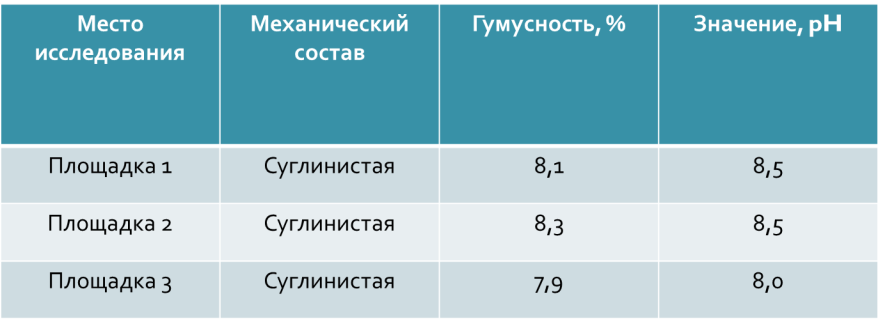 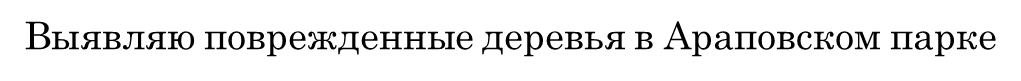 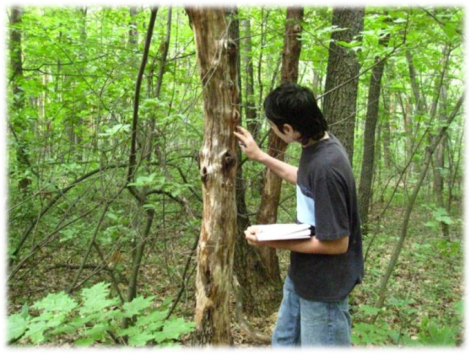